Paper 1 biology edexcel igcse (9-1) revision notes
PJG
Define the following terms
1. Alleles – 
2. Denaturing – 
3. Diffusion – 
4. Lymphocyte – 
5.Osmoregulation - 
6. Phototropism – 
7. Pollination –
Define the following terms
1. Alleles – different forms of a gene
2. Denaturing – process where the structure of a protein eg enzyme is damaged by high temperatures of extreme values of pH
3. Diffusion – passive movement of substances down a concentration gradient
4. Lymphocyte – type of white blood cell that produces antibodies
5.Osmoregulation - maintenance of water balance
6. Phototropism – growth movement of a plant in response to light
7. Pollination – transfer of pollen from anther to stigma
Topic List
2c Biological molecules , food tests, enzyme pH practical
2d Movement in and out of cells, diffusion and osmosis (includes practicals)
2g Gas exchange
2h Transport 
2i Excretion
2j Coordination and response
3a Reproduction
3b Inheritance (includes protein synthesis and natural selection)
Some topics from Topics 4 and 5 will be in the Summer actual exams but not in the mock
2c Food tests – Matching exercise
Food test – Matching exercise
2c Biological molceulesEnzyme Lock and Key video clip
Watch clip
Enzymes
Explain how and why each of the following effect the rate of an enzyme controlled reaction:
A) Temperature
B) pH
C) Enzyme concentration
Enzymes key words
A) Temperature –kinetic energy, active site, denatured
B) pH - active site, denatured
C) enzyme concentration - active site and substrate molecules, more ES complexes, more chance of collisions
2d Movement in and out of cells
Watch clip

Define Osmosis

If the solution = sugar solution and the solvent = water, explain why the liquid rises in the capillary tube and h increases
2d Movement in and out of cells
Diffusion = passive movement of substances form an area of high concentration to an area of low concentration

 Osmosis = diffusion of water

Water moves by osmosis from the beaker where it is in a high concentration, across the membrane, to the solution where there is a lower concentration of water, so increasing the volume in the funnel and moving the solution up the capillary tube
2d Movement in and out of cells
List some factors which affect the rate of movement in and out of cells
2d Movement in and out of cells
List some factors which affect the rate of movement in and out of cells:

Surface area:volume, distance, temperature, concentration gradient
2g Gas Exchange
List the features of the alveoli which increase gas exchange
2g Gas Exchange
List the features of the alveoli which increase gas exchange

Many – large surface area
Thin wall – short diffusion pathway
Good blood supply to take away oxygen and maintain concentration gradient
Moist so gases can dissolve and then diffuse
2h Transport
The heart, watch clip:
 https://www.youtube.com/watch?v=jBt5jZSWhMI
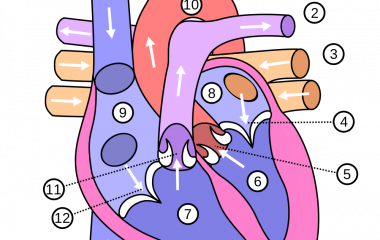 2H Transport
List some risk factors associated with developing coronary heart disease
2H Transport
List some risk factors associated with developing coronary heart disease

Obesity, high blood pressure, cholesterol, cigarette smoking
2i Excretion
2
3
5
1
4
6
7
2i Excretion
2
1 = Glomerulus
2 = Bowmans Capsule
3 = Proximal Convoluted Tubule
4 = Loop of Henle
5 = Distal Convoluted tubule
6 = Collecting duct
7 = to bladder
3
5
1
4
6
7
Kidney – key terms
Ultrafiltration
Reabsorption
Antidiuretic hormone
2j Coordination and Response
2j Response
Starting at the receptor, list the structures in the withdrawal reflex in the correct order.
2j Coordination and Response
Receptor
Sensory neuron
Interneuron (relay)
Motor neuron
Effector (muscle)
2j Response
Define Homeostasis
2j Response
Define Homeostasis
the maintenance of a constant internal environment eg temperature, body water content
2j Response
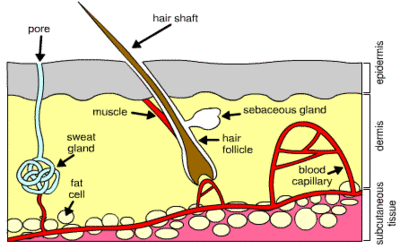 Homeostasis = the control of an organism’s internal environment

How will the structures of the skin respond in cold conditions?
2j Response
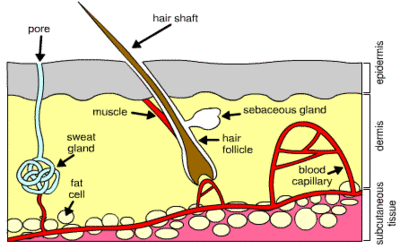 How will the structures of the skin respond in cold conditions?
Less sweat, vasoconstriction = less blood flow near the surface, hair muscles contract so hair rises and traps insulating air
2j Response
Also includes plant responses and the eye
3a Reproduction Plants
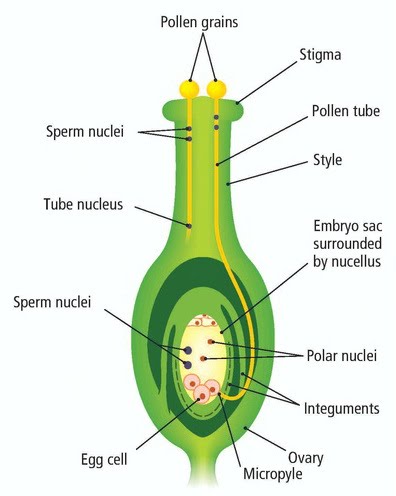 Put these in the correct order, starting with the Flower:

Pollination
Fruit formation
Flower
Germination
Seed dispersal
Fertilisation
3a Reproduction Plants
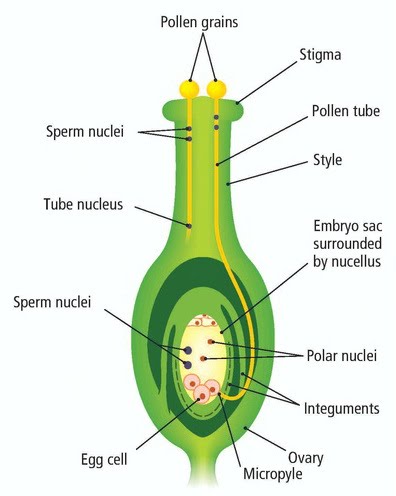 Flower
Pollination
Fertilisation
Fruit formation
Seed dispersal
Germination
Reproductive Hormones - matching exercise
Reproductive Hormones - matching exercise
3b Inheritance - matching exercise
3b Inheritance - matching exercise
3b Inheritance
A genetic cross:
Draw a Punnett square to illustrate the results of the following cross. Let B = the dominant allele for black furred mice and b= the recessive allele for white furred mice. Two heterozygous black furred mice were crossed. Using your diagram deduce the expected phenotypic ratio in the offspring.
3b Inheritance
Draw a Punnett square to illustrate the results of the following cross. Let B = the dominant allele for black furred mice and b= the recessive allele for white furred mice. Two heterozygous black furred mice were crossed. Using your diagram deduce the expected phenotypic ratio in the offspring.
The cross is Bb x Bb
The ratio is 3:1
Black fur to white fur
Sex determination
Draw a diagram to show how a man and a woman having a baby have a 50% chance of having a girl.
Sex determination
Draw a diagram to show how a man and a woman having a baby have a 50% chance of having a girl.
3b Inheritance
Also includes protein synthesis, mutations, cell division, natural selection and evolution
Topic List
2c Biological molecules , food tests, enzyme pH practical
2d Movement in and out of cells, diffusion and osmosis practicals
2g Gas exchange
2h Transport 
2i Excretion
2j Coordination and response
3a Reproduction
3b Inheritance
Exam Question
Edexcel Biology IGCSE June 2015 Paper 1B Question 4
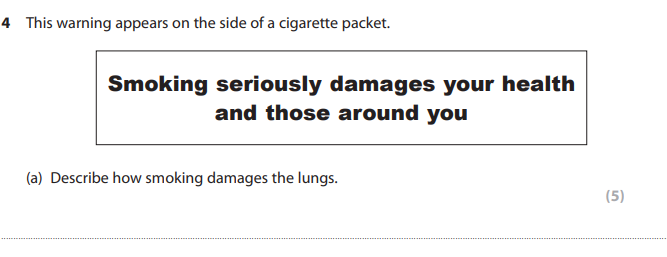 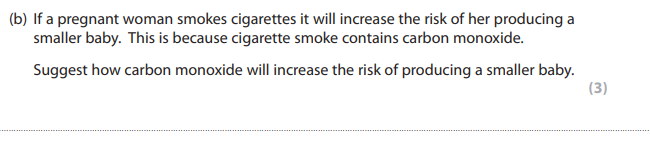 Exam Question
Edexcel Biology IGCSE June 2015 Paper 1B Question 4
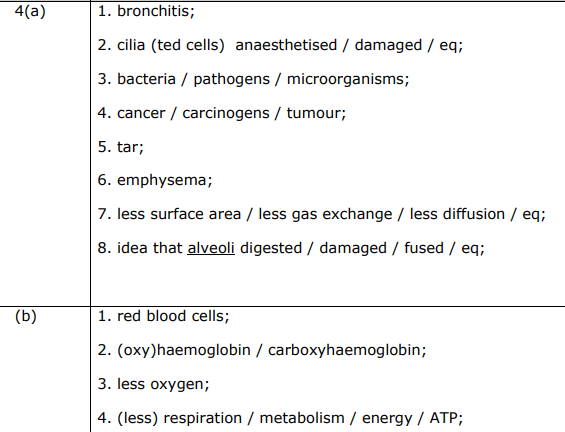